Selektivní a indikovaná prevence v ČR – příklad z praxe: „Preventure“
Charvát, M., Maierová, E., Šťastná, L., Endrödiová, E., Miovský, M.
Grantová podpora:
1) " Užívání návykových látek u dětí a dospívajících z etnických minorit s důrazem na přenos poznatků a zkušeností z Norska ohledně výzkumu, vývoje a úpravu programů pro selektivní a indikovanou prevenci. " (EHP a Norska A/ CZ0046/1/0006), 
2) „Tvorba systému modulárního vzdělávání v oblasti prevence sociálně patologických jevů pro pedagogické a poradenské pracovníky škol a školských zařízení na celostátní úrovni“ (CZ.1.07/1.3.00/08.0205  ESF OP VK)
Cíle sdělení
Úvaha nad stavem využívání programů selektivní a indikované primární prevence v ČR s vazbou na nejednotnou terminologii 
Podnítit preventivní pracovníky v praxi k vytváření a přenositelných programů selektivní a indikované prevence
Stručně představit metodiku cíleného krátkého programu indikované primární prevence s názvem „Preventure“
Přednést dosavadní zkušenosti z praxe při práci s touto metodikou na základních školách
Současný stav
V prevenci existuje „vícekolejnost“ několika resortů, často je to méně sourodá množina programů a činností, což je dáno historickým vývojem, ale není specifické pouze pro ČR. (Miovský, 2011)
Není naší ambicí to zde sjednotit, ale upozornit na selektivní a indikovanou prevenci, jako na málo využívaný model
Selektivní a indikovaná prevence
Selektivní prevence je zaměřená na skupiny osob u kterých jsou ve zvýšené míře přítomny rizikové faktory pro vznik a vývoj různých forem rizikového chování. Jde o zvýšenou vulnerabilitu nebo vystavení rizikovým faktorům (Černý, 2010)
Indikovaná prevence je určena pro jedince vystavené výrazně rizikovým faktorům či ty, u kterých se již projevy rizikového chování vyskytly (Černý, 2010)

Dle EMCDDA trochu jinak.
Kdy jde již o včasnou intervenci.
strana 5
zkrácený název prezentace
14/4/11
Selektivní prevence – typy programů
NZDM: 
sociální práce X selektivní prevence na komunitním principu
„Safer Party“ (intervence v prostředí zábavy, testování tablet extáze…)
harm reduction X selektivní prevence v prostředí zábavy
…
strana 6
zkrácený název prezentace
14/4/11
Indikovaná prevence - typy programů
Střediska výchovné péče:diagnostická činnost; vzdělávací a reedukační činnost; terapeutická činnost; poradenská činnost X indikovaná prevence
 Preventivní programy prevcenter (NNO):Asi nejblíže vymezení < certifikace a standardy
Potenciál ke specializaci právě na selektivní a indikovanou prevenci?
Oproti školám, které by si měli víceméně z vlastních zdrojů (pedagogové) zajistit všeobecnou část?
strana 7
zkrácený název prezentace
14/4/11
Manuál dobré praxe – výzva!
O co jde…
Kam se obrátit…
strana 8
zkrácený název prezentace
14/4/11
Co je „Preventure“
Metodika indikované primární prevence užívání drog postavená na krátké intervenci odpovídající specifickým rizikovým osobnostním rysům
Cílová skupina starší školní věk od 12 do 15 let (současný stav)
Evidence-based efektivity těchto intervencí: snížení problémového pití, vyšší procento abstinence po 6 a 12 měsících oproti kontrolní skupině atp. (Conrod, Stewart, Comeau, & Maclean, 2006; Woicik, Stewart, Pihl, Conrod, 2009).
strana 9
zkrácený název prezentace
14/4/11
Co je „Preventure“
Metodický manuál pro lektora (psychologa, etopeda),
Ilustrované barevné sešity pro studenty (36 stran)
Systém školení lektorů (sledujte stánky adiktolog.cz)
Na osobnostní faktory zaměřená intervence
Práce ve skupinkách o 2 až 7 lidech.
4 škály <> 4 sešity
- Přecitlivělost (Anxiety sensitivity)
- Vyhledávání vzrušení (Sensation seeking)
- Negativní myšlení / Beznadějnost (Hopelessness)
- Impulzivita (Impulsivity)
strana 10
zkrácený název prezentace
14/4/11
Dotazník SURPS
Postaveno na specifickém profilu jedince dle screeningového dotazníku SURPS 
Screeningové šetření pomocí diagnostické metody Substance Use Risk Profile Scale (SURPS), 23 otázek, 4 škály = 4 sešity, standardizace (Dolejš, 2010),
Program Preventure je nabídnut těm jedincům, kteří skórují výše jak1SD (cca 10 až 15% žáků)
strana 11
zkrácený název prezentace
14/4/11
Co je „Preventure“
Krátká intervence
5 x 45 minut, 2 až 3 setkání

KBT techniky, motivační rozhovory, edukace
	Psycho-edukační komponenta
	Behaviorální komponenta
	Kognitivní komponenta
	Kognitivně-behaviorální komponenta
strana 12
zkrácený název prezentace
14/4/11
Co je „Preventure“
Přecitlivělost: dekatastrofizace a vystavování
Negativní myšlení / Beznadějnost:Práce s automatickými negativními myšlenkami
Impulzivita:“zastav se”, “soustřeď se ”, “vyber si”
Vyhledávání vzrušení:práce s nudou a potřebou stimulace…
strana 13
zkrácený název prezentace
14/4/11
Současné zkušenosti
Snímání SURPS (nutné souhlasy), problematika nálepkování
Dotazník SURPS se zdá být funkční v zachycení děti, kteří nespadají do průměru třídy,
Proběhly pilotní sezení s žáky ve třech ZŠ, které zachytil dotazník SURPS,
Velkou výhodou se jeví spolupráce se školním psychologem,
Není to dynamická metoda (je to práce)
strana 14
zkrácený název prezentace
14/4/11
Současné zkušenosti
Rozdíly v přístupu k vedení skupin dle rizikového faktoru
Velký rozdíl ve věku…
Pozitivní ohlasy od dětí, které absolvovaly intervenci (debriefing, fokusní skupiny po celkové intervenci)
Co se zbytkem třídy?
Na základě pilotních sezení došlo k další úpravě a přizpůsobení metodiky
strana 15
zkrácený název prezentace
14/4/11
Plány do blízké budoucnosti
Nová edice tištěných materiálů (finální podoba po pilotním ověření)
Probíhají přípravy ke kvazi-experimentálnímu ověření účinnosti intervence Preventure
Plánované kurzy Preventure pro školní psychology (etopedy…)
strana 16
zkrácený název prezentace
14/4/11
Použité zdroje:
Černý, M. (2010) Základní úrovně provádění primární prevence. In: Miovský, M. et al. (Eds). Primární prevence rizikového chování ve školství. Praha, Tišnov: CA FN a 1LF UK, Sdružení SCAN. 
Miovský, M., Skácelová, L. Zapletalová, J., & Novák, P. (2010). Primární prevence rizikového chování ve školství. Praha: Sdružení SCAN, Univerzita Karlova v Praze & Togga..
Dolejš, M. (2010). Efektivní včasná diagnostika rizikového chování u adolescentů. Olomouc: Univerzita Palackého v Olomouci.
Woicik, P. A, Stewart, H. S, Pihl, O. R, & Conrod, P. J. (2009). The substance use risk profile scale: A scale measuring traits linked to reinforcement – specific substance use profiles. Addictive Behaviors, 34, 1042 – 1055.
Conrod, P., Stewart, S., Comeau, N., & Maclean, A. (2006). Efficacy of cognitive–behavioral interventions targeting personality risk factors for youth alcohol misuse. Journal of Clinical Child & Adolescent Psychology, 35(4), 550-563.
strana 17
zkrácený název prezentace
14/4/11
Děkuji za pozornost!
Kontakt na autory:
miroslav.charvat@upol.cz
maierovaeva@seznam.cz
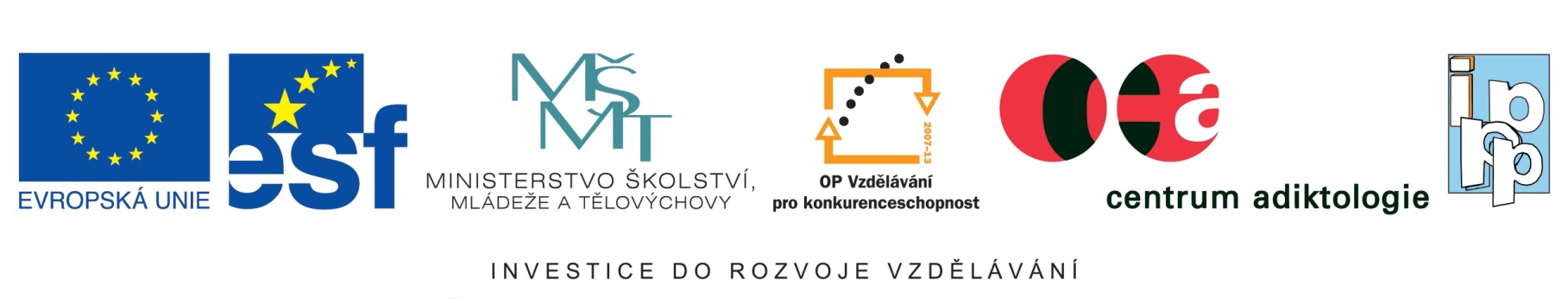 strana 18
zkrácený název prezentace
14/4/11